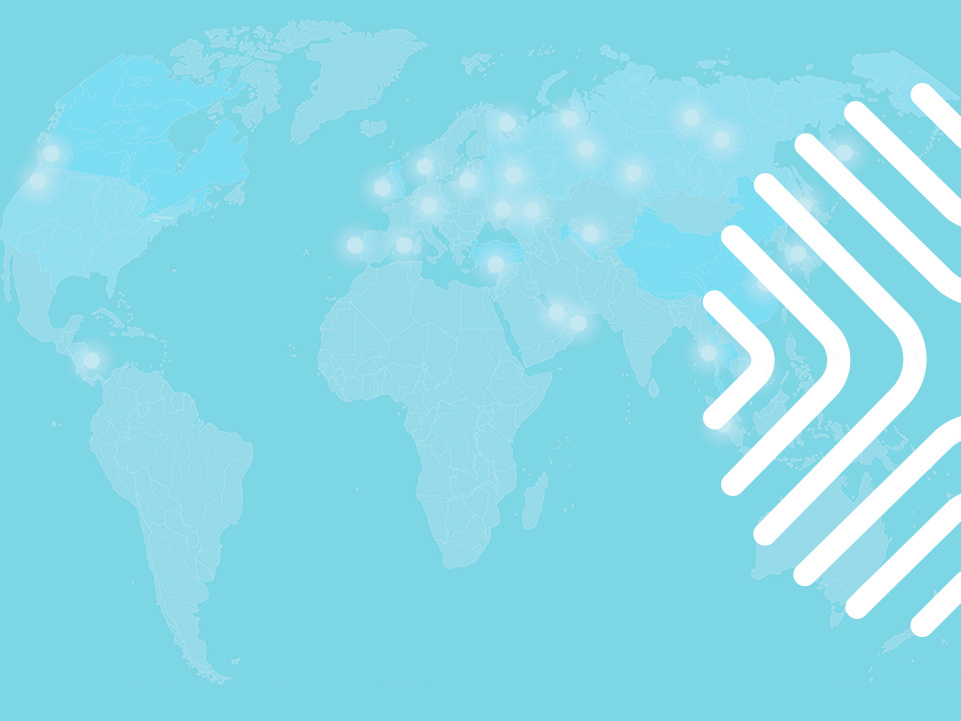 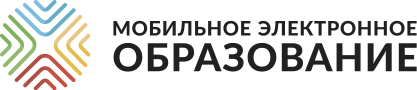 МЭО одарённым и высокомотивированным  детям
Высокомотивированные и Одарённые дети
Основные черты одаренных и высокомотивированных детей
Особенности: 
Повышенная мотивация к познавательной деятельности, саморазвитию, управлению собственным учением
Нестандартное мышление
Имеют специальные образовательные потребности:
Ускоренное обучение
Расширенное и/или углублённое обучение
Самостоятельная познавательная активность
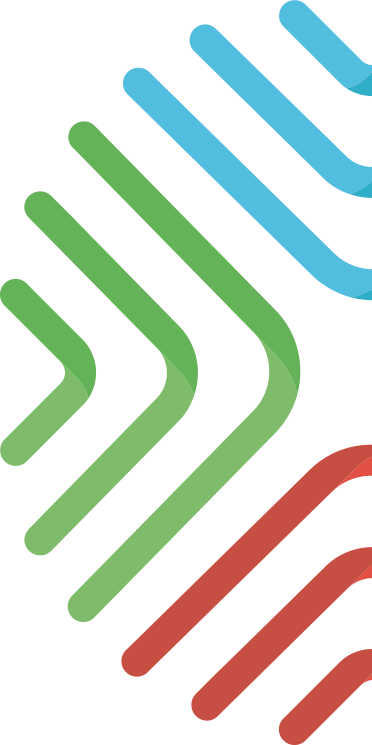 Персонализация в образовании
Персонализированное учение — весь спектр разнообразных образовательных программ и ресурсов, форм, методов и технологий учебной деятельности, направленных на удовлетворение персональных образовательных запросов, интересов, устремлений, обучающихся, позволяющих самостоятельно формировать стратегию учения, в том числе темп, уровень сложности, график занятий и т.д.
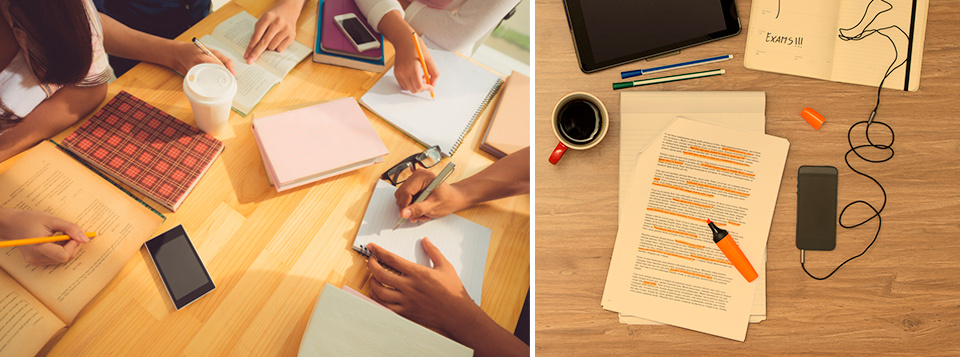 Системная модель организации работы с одарёнными детьми на базе МЭО
Центр по работе с одарёнными детьми (ЦРОД) выполняет функции организатора и координатора сетевого взаимодействия организаций общего и дополнительного образования
Сеть взаимодействующих организаций общего и дополнительного образования, технопарков, бизнес-акселераторов,  музеев, ВУЗов способствует созданию богатой социокультурной среды и реализации сетевой формы освоения образования образовательных программ (ФЗ №273 «Об образовании в РФ», ст. 15)

Персонализация образования на основе сочетания различных форм получения образования и форм обучения, обучения по индивидуальным учебным планам, в том числе ускоренное обучение, а также использования электронного обучения и дистанционных образовательных технологий (ФЗ №273 «Об образовании в РФ», ст. 17, ст. 34 ч.1 п.3, ст. 16)
ЦРОД обеспечивает цифровую среду взаимодействия и организует интенсивы, летние школы, конкурсы, проекты, квесты и т.п.
Организационные модели реализации инклюзивного образования высокомотивированных и одаренных детей на основе МЭО
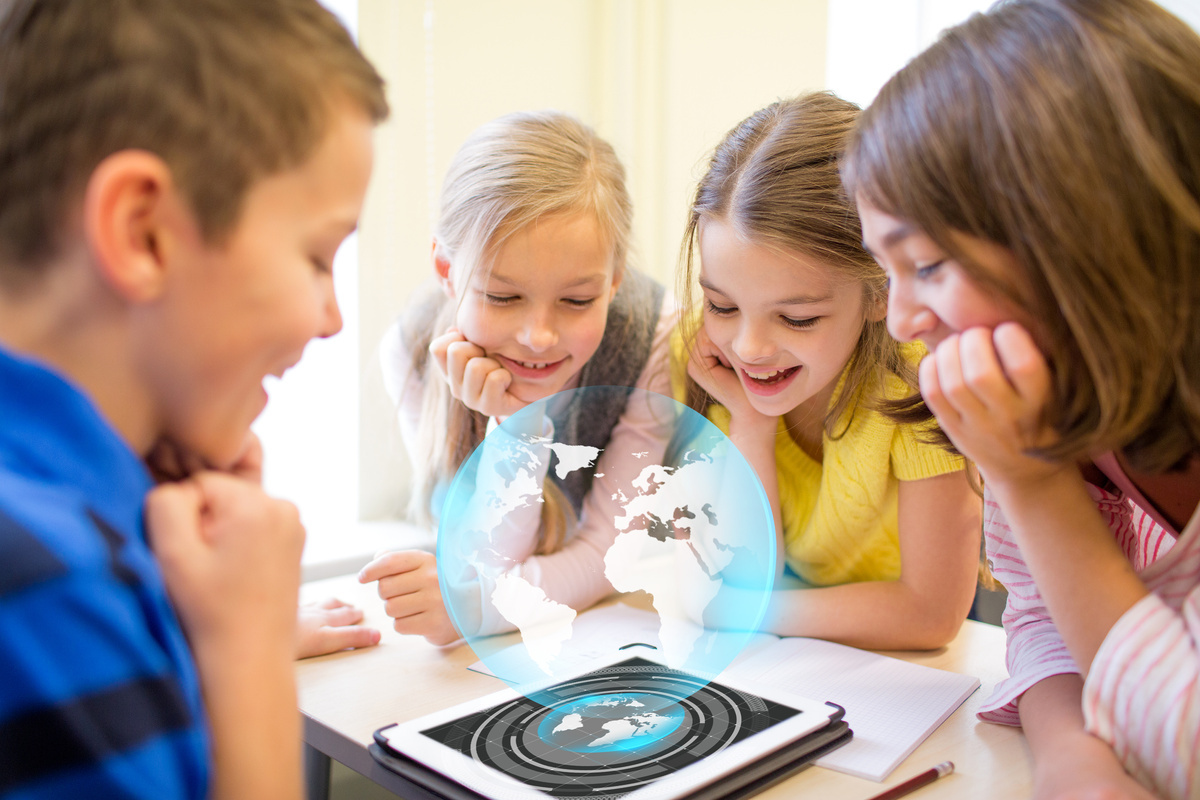 модель 1. Подготовка к олимпиадам
Основное обучение в школе, дополнительное — в школе или в центре по работе с одарёнными детьми
Школа 4
Школа 1
На базе 
Центра по работе с одарёнными детьми установлена система МЭО
Школа 2
Школа 5
Школа 3
Школа …
Семья
Модель 1. Задачи школы
Выявление интеллектуально одарённых детей 
Подготовка их к олимпиадам силами педагогов школы
ИЛИ:
Передача списков выявленных интеллектуально одарённых детей в ЦРОД для последующего предоставления доступа к МЭО в соответствии с их потребностями и подготовки к олимпиадам разного уровня 
Заключение соглашения с ЦРОД на дистанционную подготовку к олимпиадам
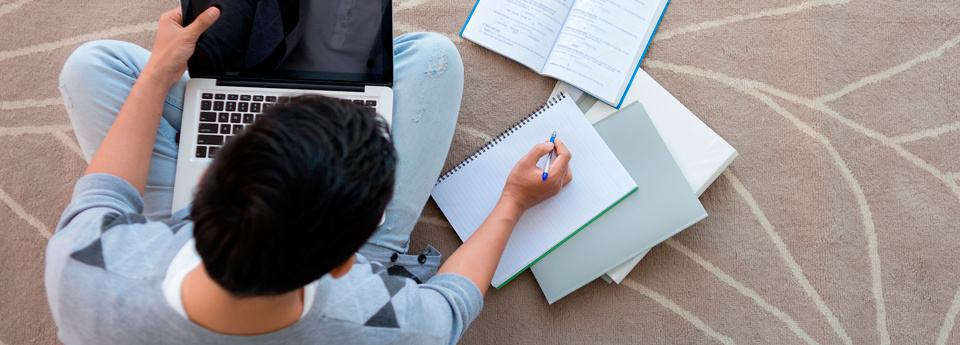 МОДЕЛЬ 1. Задачи Центра
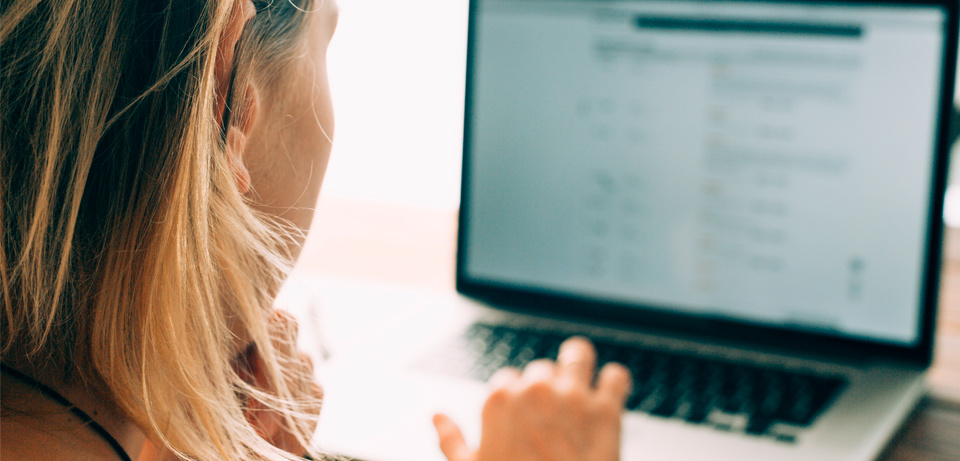 Предоставление доступа к системе МЭО
Кадровое обеспечение блока подготовки к олимпиадам
Модель 2. Внутришкольная социокультурная образовательная сеть
Основное обучение в школе, дополнительное — в центре по работе с одарёнными детьми
Школа 4
Школа 1
На базе 
Центра по работе с одарёнными детьми установлена система МЭО
Школа 2
Школа 5
Школа 3
Школа …
Семья
Модель 2. Задачи школы
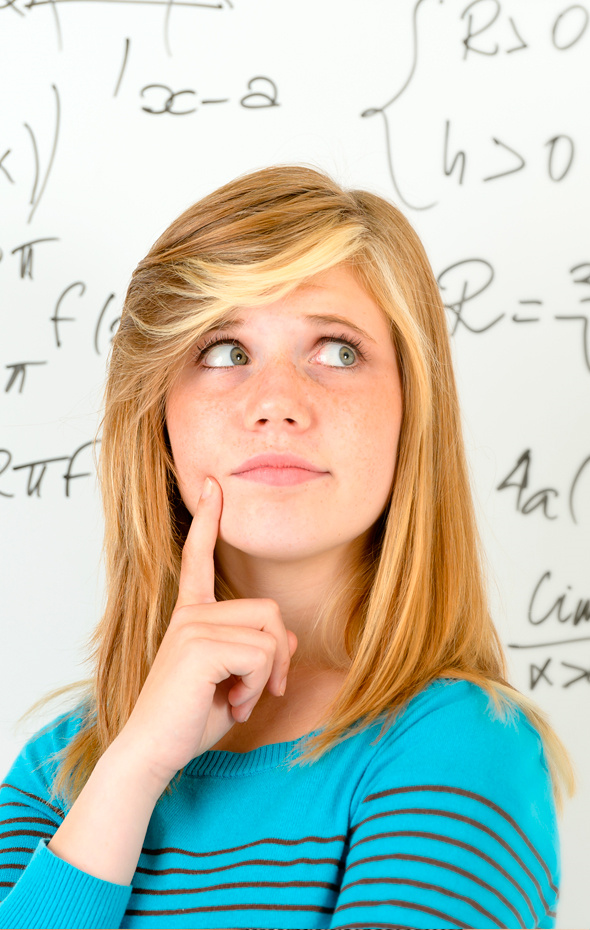 Выявление интеллектуально одарённых и высокомотивированных детей 
Формирование индивидуального учебного плана (ИУП), в том числе для ускоренного обучения (как для профильных, так и непрофильных предметов) для каждого из высокомотивированных и одаренных учащихся
Обеспечение самостоятельных занятий в системе МЭО 
Кадровое обеспечение электронного обучения одарённых детей в системе МЭО для ускоренного, расширенного и углублённого изучения основных предметов
Контроль за работой учащихся в системе МЭО
Модель 2. Схема реализации индивидуальных учебных планов
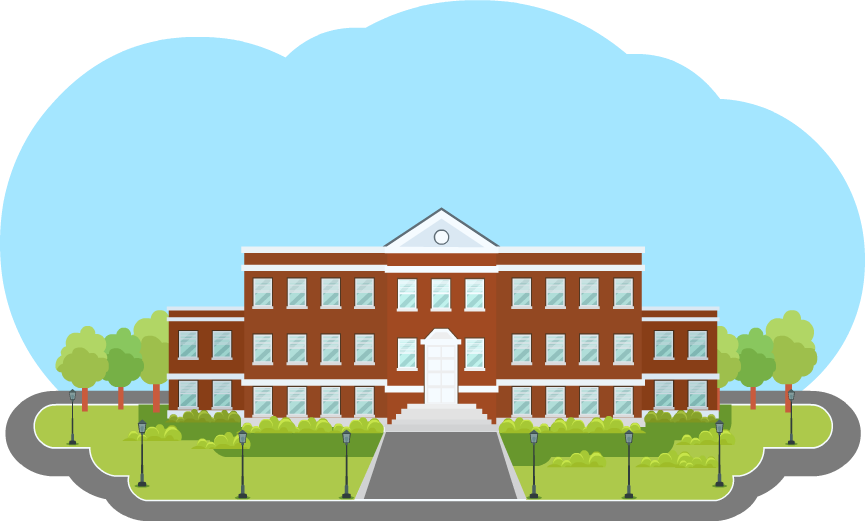 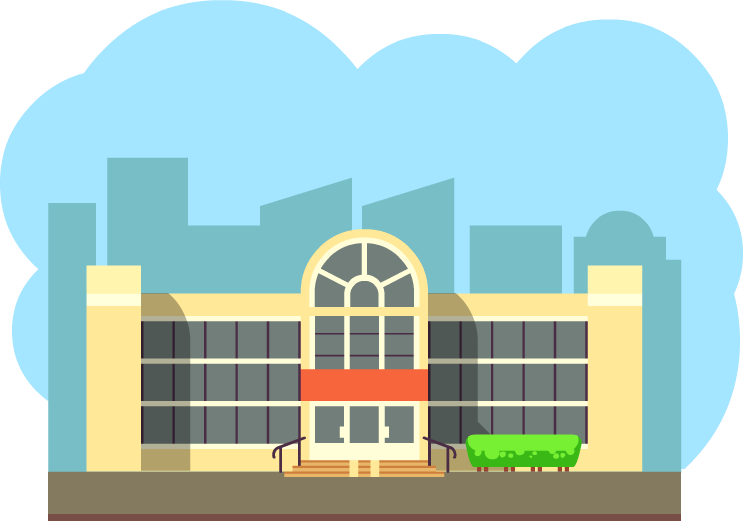 ЦРОД
ШКОЛА
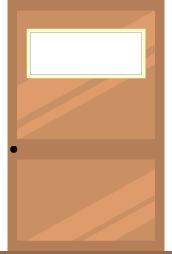 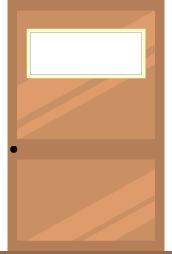 КАБИНЕТ БИОЛОГИИ
КАБИНЕТ МАТЕМАТИКИ
Дистанционные занятия с сетевым тренером
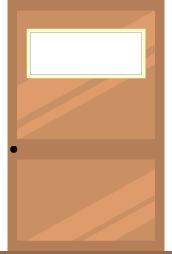 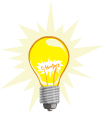 БИБЛИОТЕКА
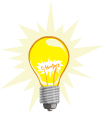 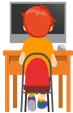 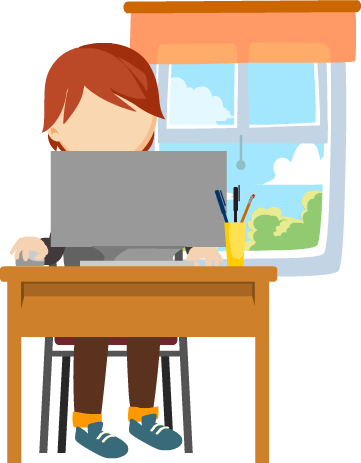 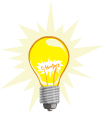 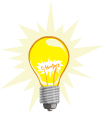 Обучение по индивидуальному учебному плану. Посещение уроков по расписанию с классом в случае совпадения общего и индивидуального учебного плана.
Очное посещение образовательной организации
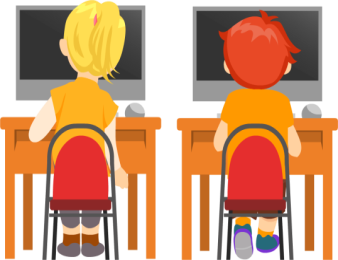 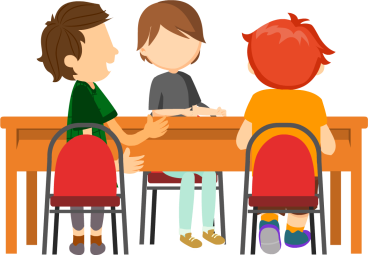 Модель 2. Задачи Центра
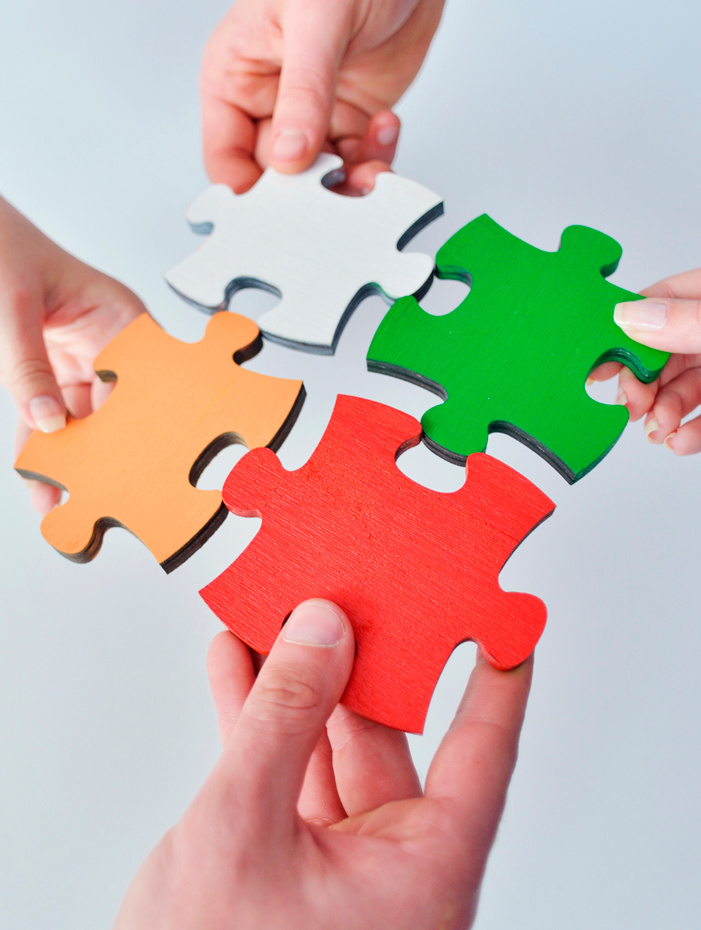 Формирование контингента интеллектуально одарённых учащихся, выявленных в школах, сбор заявок и списков учащихся и педагогов от школ для последующего предоставления им доступа к МЭО (все онлайн курсы МЭО) 
Организация обучения педагогов школ-партнёров работе в системе МЭО, в том числе по реализации ИУП
Предоставление доступа к системе МЭО
Кадровое обеспечение блока подготовки к олимпиадам
Мониторинг проекта
Модель 2. Кадровое обеспечение
Школьный координатор — представитель администрации школы (завуч), осуществляющий организацию и контроль за работой преподавателей и учащихся в системе МЭО (имеет административный доступ)
Сетевые преподаватели — педагогическое сопровождение работы учащихся в системе МЭО — учителя школы, прошедшие соответствующую подготовку


Сетевые тьюторы (если учащихся, подключённых к системе достаточное количество) — тьюторское сопровождение одарённых детей, мониторинг их самостоятельной работы, оказание помощи — учителя школы, прошедшие соответствующую подготовку 
Сетевые тренеры — педагогическое сопровождение при подготовке к олимпиадам — сотрудники ЦРОД
Модель 3. Региональная социокультурная образовательная сеть Сетевая облачная структура — Сетевая форма реализации образовательных программ
Органы управления образованием
Работодатель
Школа 4
Школа 1
На базе 
Центра по работе с одарёнными детьми установлена система МЭО
Школа 2
Школа 5
Школа 3
Школа …
Семья
Организации дополнительного образования
Модель 3. Задачи школы
Выявление интеллектуально одарённых детей по экспертной оценке педагогов на основании признаков (1) высокой внутренней мотивации и (2) нестандартности мышления

Проведение организационно-управленческих мероприятий с родителями и педагогическим коллективом по реализации образовательного процесса одарённых учащихся, формирование пакета нормативных документов и локальных актов (заявлений родителей на формирование индивидуальной образовательной программы (ИОП) и обучение детей по индивидуальным учебным планам, приказов, положений и др.)

Формирование индивидуального учебного плана (ИУП) для каждого из выявленных интеллектуально одарённых учащихся
Составление индивидуального расписания занятий 
Обеспечение самостоятельных занятий в системе МЭО 
Формирование кадрового обеспечения для работы с одарёнными детьми
Контроль за реализацией ИУПов учащихся
Модель 3. Задачи Центра
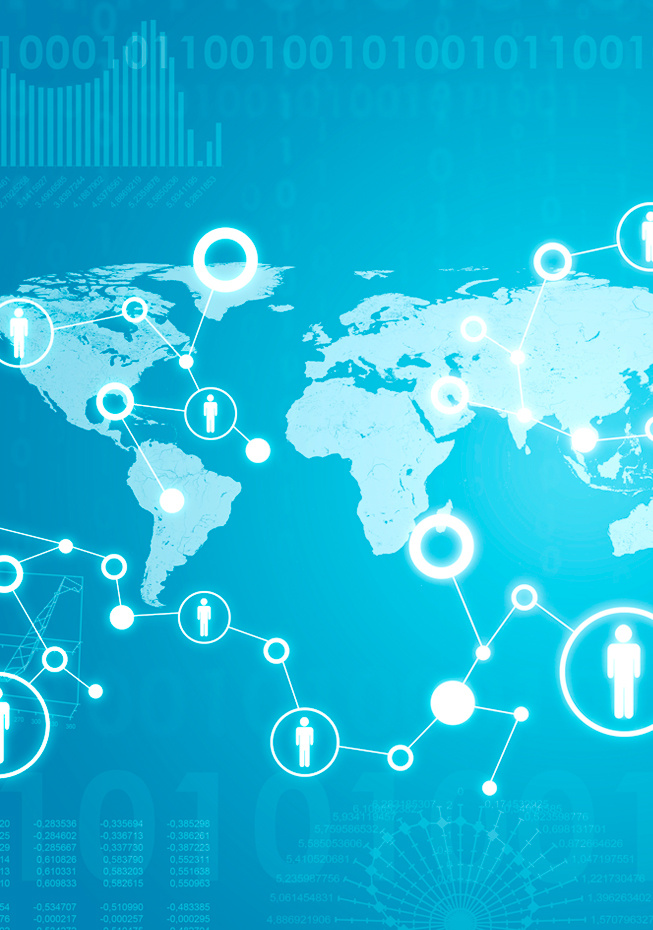 Формирование социокультурной образовательной сети организаций общего и дополнительного образования (на договорной основе)
Создание организационно-управленческой  структуры для обеспечения деятельности учащихся в сети и функционирования сети
Кадровое обеспечение координации сетевого взаимодействия
Создание IT-инфраструктуры
Обеспечение подготовки кадров для работы в системе МЭО
Мониторинг реализации ИУПов учащихся
Модель 3. Кадровое обеспечение
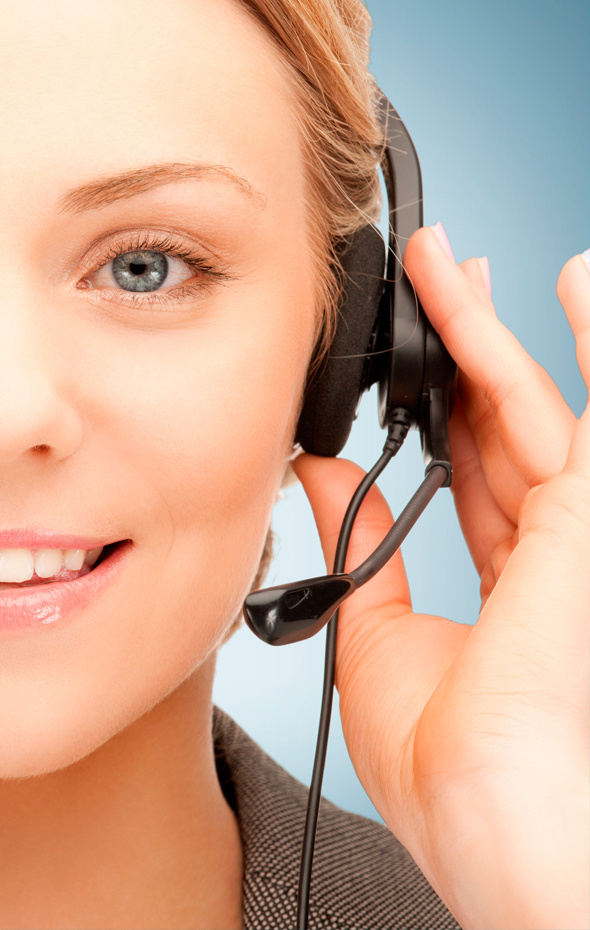 Сетевые преподаватели — педагогическое сопровождение работы учащихся в системе МЭО — учителя школ, участниц сети, прошедшие соответствующую подготовку  
Сетевые тьюторы — тьюторское сопровождение одарённых детей, мониторинг их самостоятельной деятельности, организационно-педагогическое сопровождение — учителя школ — участниц сети, прошедшие соответствующую подготовку  
Сетевые тренеры — педагогическое и методическое  сопровождение при подготовке к олимпиадам — московские тренеры или учителя школ, учителя школ — участниц сети, прошедшие соответствующую подготовку
Показатели эффективности проекта и обеспечение социальных гарантий обучающихся
Повышение уровня реализации прав обучающихся, предоставляемых им Законом «Об образовании в Российской Федерации» и степени их поддержки со стороны образовательного сообщества региона
Эффект от реализации программ повышения квалификации педагогических работников на постоянной основе в целях обеспечения условий для их непрерывного профессионального роста

Эффективность  освоения педагогами школ способов организации учебного процесса с использованием электронного обучения и дистанционных образовательных технологий (повышение мотивации учебной деятельности)
Эффект от вовлечения родителей в учебный процесс (удовлетворённость родителей и учащихся качеством обучения по новой модели,  улучшение взаимопонимания между учащимися и родителями, снятие учебных стрессов и тревожности, повышение уровня достижений учащихся в зоне их одарённости и т.п.) 

Обеспечение непрерывности учебного процесса для одарённых детей вне зависимости от их отсутствия в образовательной организации (поездки на сборы, творческие конкурсы, международные олимпиады  и т.п.)
Расширение охвата школ региона проектом , а также увеличение количества педагогов, выражающих  желание участвовать в проекте
Укрупнение сетевой модели реализации проекта с привлечением образовательных, культурных и научных центров к работе с одарёнными детьми
Возможные источники дополнительного финансирования участников Проекта (сетевых преподавателей и тьюторов, координаторов)
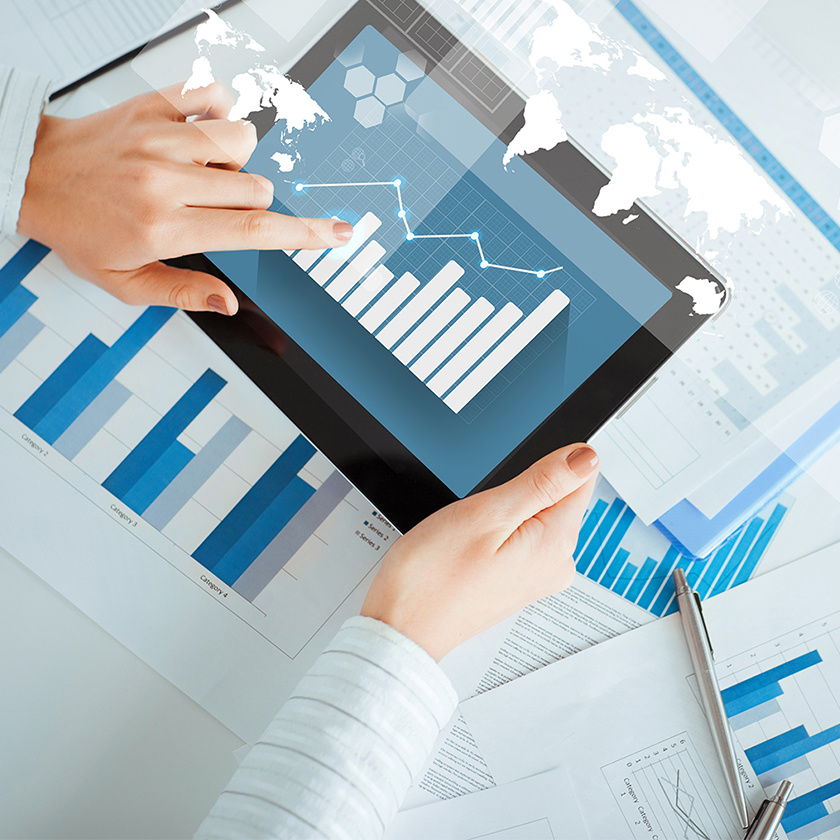 Стимулирующая часть ФОТ
Внебюджетные фонды образовательных организаций
Внеурочная деятельность, в том числе проведение консультаций 
Система дополнительного образования
Нормативно-правовое обеспечение реализации Проекта
Федеральный закон «Об образовании в Российской Федерации» от 29.12.2012 N 273-ФЗ (последняя редакция)
Статья 16. Реализация образовательных программ с применением электронного обучения и дистанционных образовательных технологий http://www.consultant.ru/document/cons_doc_LAW_140174/9ab9b85e5291f25d6986b5301ab79c23f0055ca4/

Организации, осуществляющие образовательную деятельность, вправе применять электронное обучение, дистанционные образовательные технологии при реализации образовательных программ в порядке, установленном федеральным органом исполнительной власти, осуществляющим функции по выработке государственной политики и нормативно-правовому регулированию в сфере образования.

Статья 34. Основные права обучающихся и меры их социальной поддержки и стимулирования http://www.consultant.ru/document/cons_doc_LAW_140174/6b08530edad66747252fe4b34361d250e7af65ac/

3) обучение по индивидуальному учебному плану, в том числе ускоренное обучение, в пределах осваиваемой образовательной программы в порядке, установленном локальными нормативными актами;
7) зачет организацией, осуществляющей образовательную деятельность, в установленном ею порядке результатов освоения обучающимися учебных предметов, курсов, дисциплин (модулей), практики, дополнительных образовательных программ в других организациях, осуществляющих образовательную деятельность;

Приказ №2 от 09.01.2014 г. «Об утверждении Порядка применения организациями, осуществляющими образовательную деятельность, электронного обучения, дистанционных образовательных технологий при реализации образовательных программ»
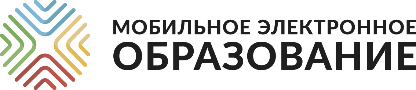 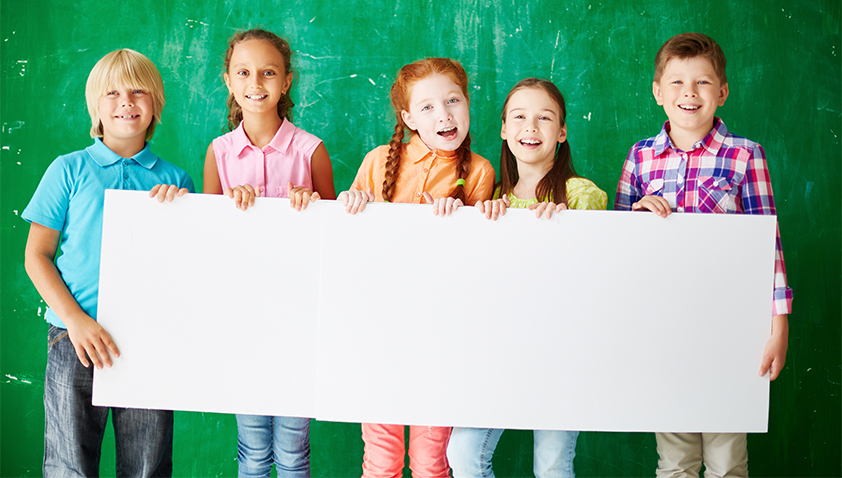 СПАСИБО ЗА ВНИМАНИЕ
Контакты
ФИО
Должность

ООО «Мобильное Электронное Образование»
Тел.: +7 (495) 249-90-11 доб. ___
Моб: +7 (___) ___-__-__
                @           .ru
www.mob-edu.ru